Занятие первого этапа логопедической работы. тема: Буква В. Звуки [ В ],  [ В’ ].
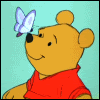 «Встреча с Винни-пухом и его друзьями»
составила учитель-логопед 
МОУ лицея №22 города Орёл
МАРТЫНОВА  ОЛЬГА   АЛЕКСАНДРОВНА
Задачи :
Познакомить детей с акустическими и артикуляционными особенностями звуков [в], [в’].

2.     Совершенствовать звуко-слоговой анализ и синтез.

Учить дифференцировать звуки [в] – [в'] в слогах, словах, предложениях.

Учить грамматическому оформлению предложения.

5.      Развивать высшие психические процессы.
Правило речи
Каждый день, всегда, везде,
На занятиях,        в игре
Будем четко говорить,
И не будем мы спешить.
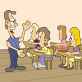 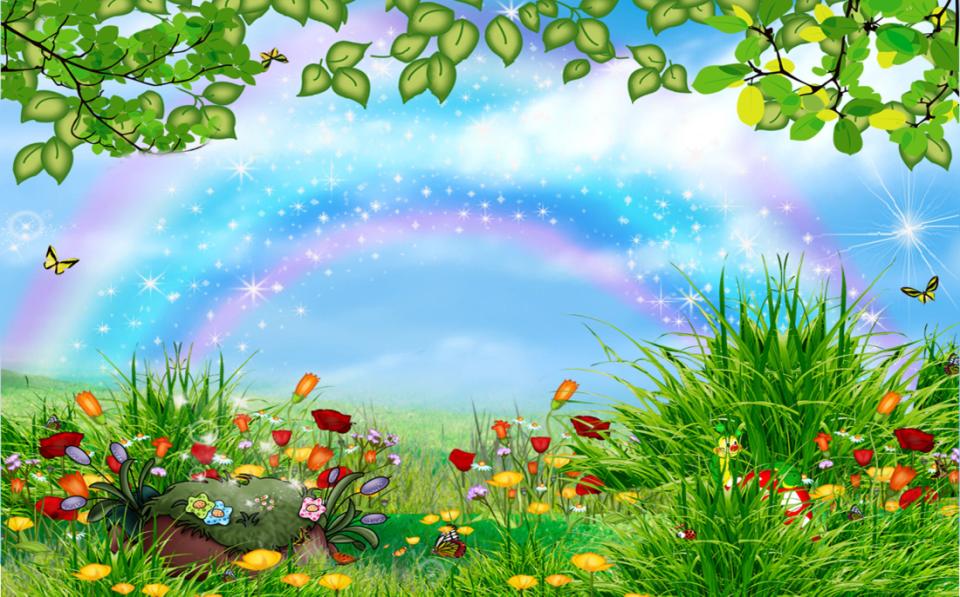 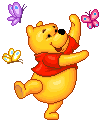 С какого звука начинается имя героя?
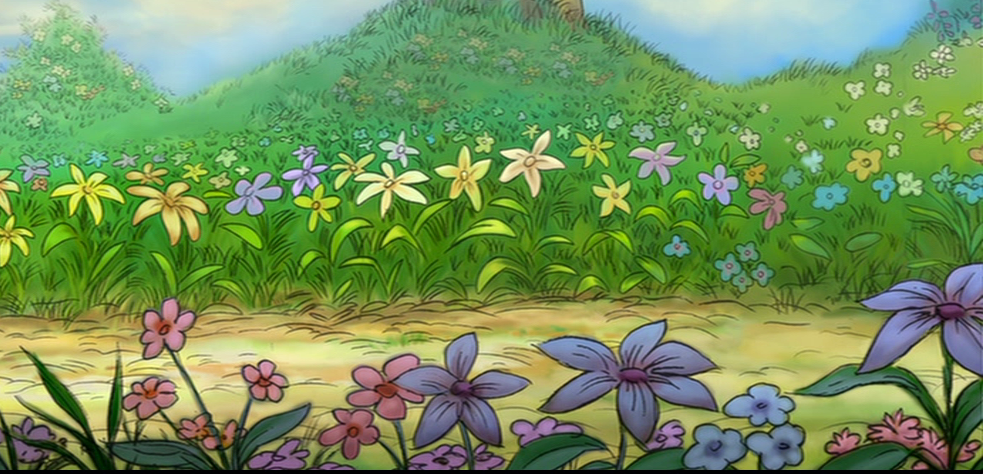 Какой 3-й звук в названии  этого героя?
Уточнение артикуляции
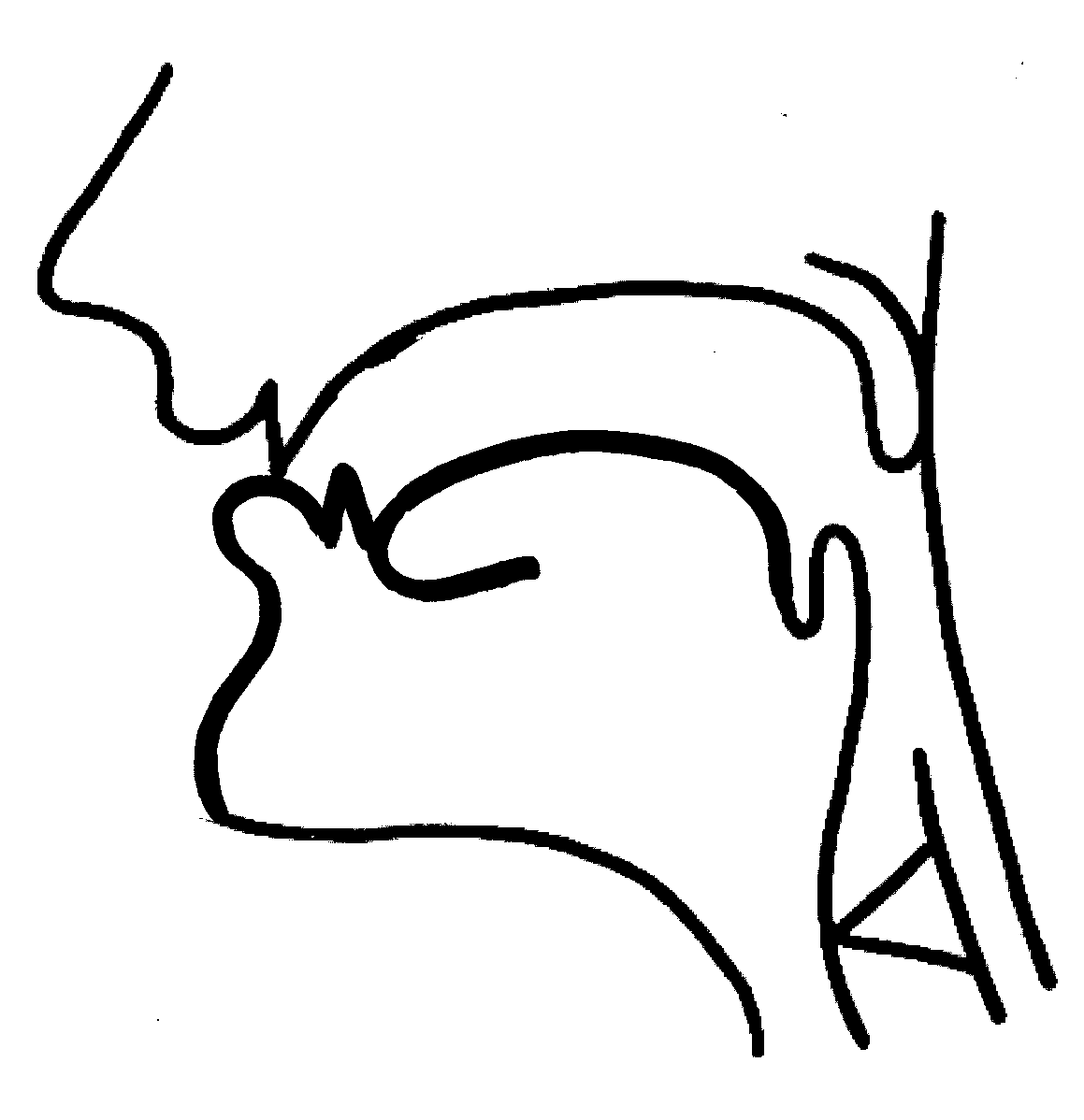 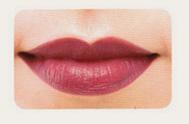 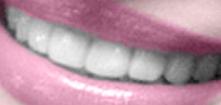 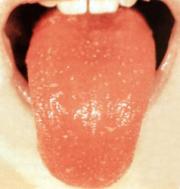 согласный
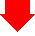 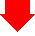 твёрдый
мягкий
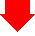 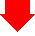 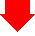 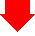 звонкий
глухой
звонкий
глухой
Характеристика звука [В]
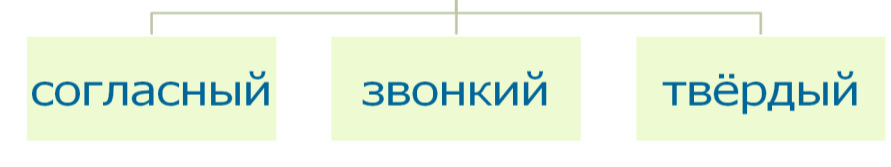 Характеристика звука 
[В′]
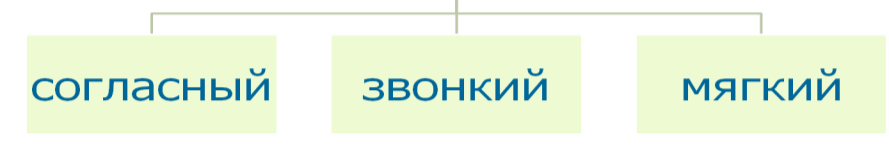 Соотнесение с буквой В
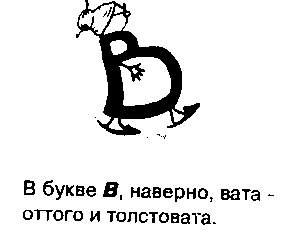 В букве В, наверно, вата- Оттого и толстовата.
Найдите эту букву в домике Винни-Пуха. Где она спряталась?
Прочитай слоги с осликом.
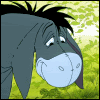 В У
В А
В О
В Е
В И
В Ю
А В А
В Я
В Ё
В Ы
Распутай  слова с крошкой Ру.
ПАРОВОЗ
ВЕТЕР
ТЕРВЕ
РОПАВОЗ
ЛАЗВОДО
ЛОСОВЕЙ
СОЛОВЕЙ
ВОДОЛАЗ
КАШАЛВЕ
ВЕШАЛКА
ГАЗОВЫЙ
ЗОГАВЫЙ
ВОЗДОВО
ВОДОВОЗ
РЕНЬЕВА
ВАРЕНЬЕ
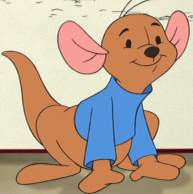 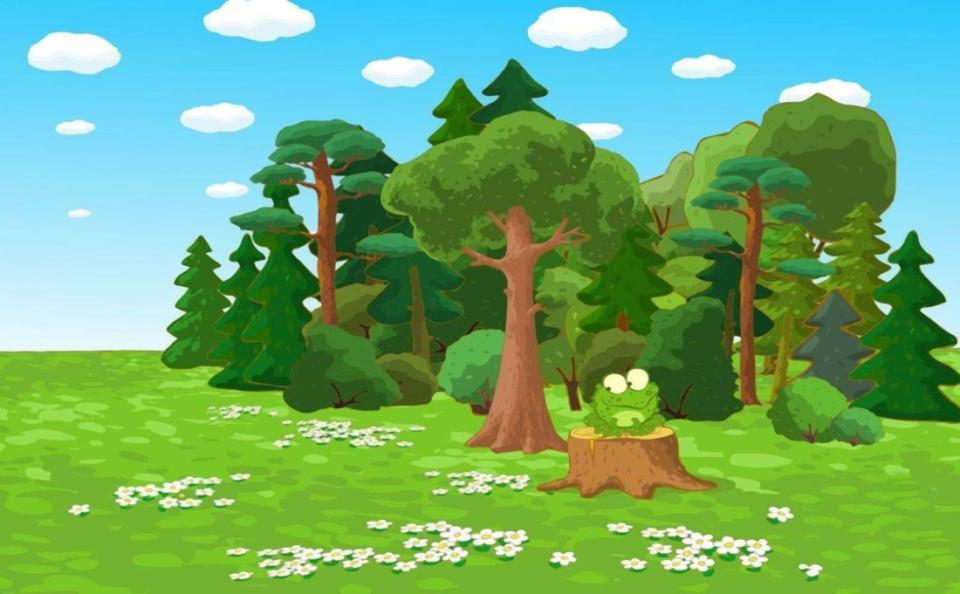 Давайте отдохнём!
Если уж в лесу гулятьНадо воздухом дышать!Подышите, как я.Выдох – ввввПаузаВозврат дыхания – пфффПауза.Возврат дыхания – ввввПауза.Возврат дыхания – пфффПауза.Возврат дыхания – вввв.
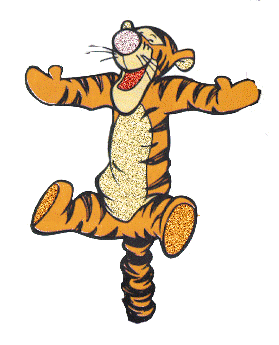 [Speaker Notes: А теперь представьте, что мы с вами пошли в лес, там так свежо, так приятно пахнет! Давайте подышим:
Если уж в лесу гулятьНадо воздухом дышать!Подышите, как я.Выдох – пфффПаузаВозврат дыхания – пфффПауза.Возврат дыхания – с-с-с-сПауза.Возврат дыхания – пфффПауза.Возврат дыхания – с-с-с-с.]
Разгадайте загадки вместе с пятачком.

Запишите отгадки, подчеркните букву В синим или  зелёным карандашом.
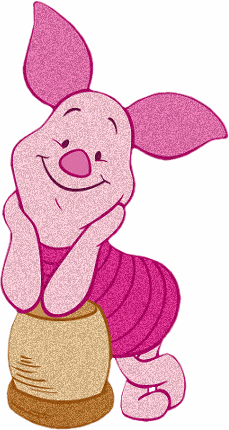 В тихую погоду нет нас нигде.
Ветер подует -бежим по воде.
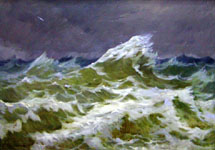 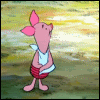 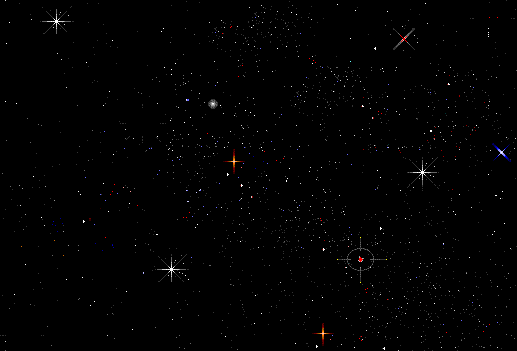 В чёрном небе светлячки,
Не дотянешь к ним руки.
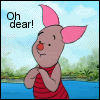 На лугу жуёт траву. Говорит она «Му-му»
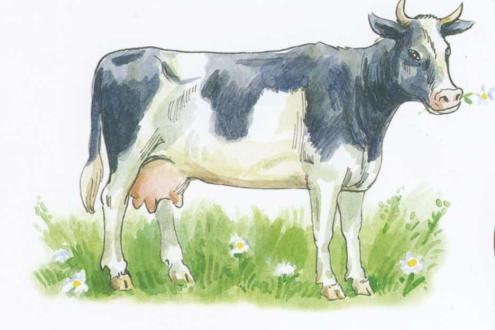 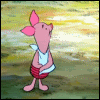 Он решил, что он жираф,
Ходит голову задрав,
Говорят, из разных блюд
Лишь колючки ест …
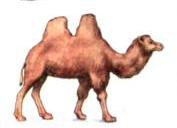 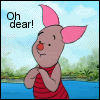 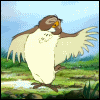 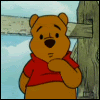 Сова
Винни
вафли
велосипед
вода
весна
верёвка
верёвка
Составьте предложение.
за, морковью, Кролик, своей, ухаживает.
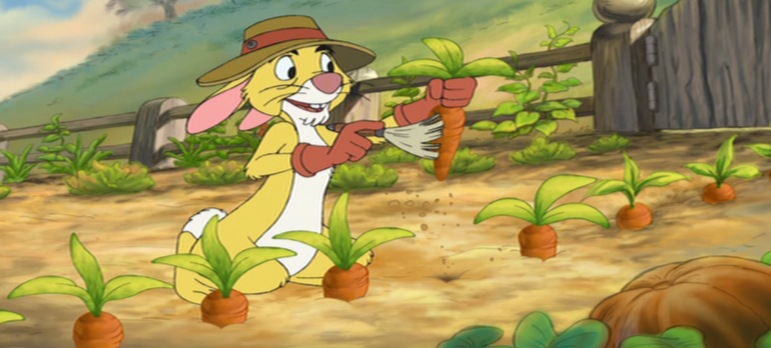 Проверяем           
          Кролик ухаживает за своей морковью.
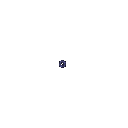 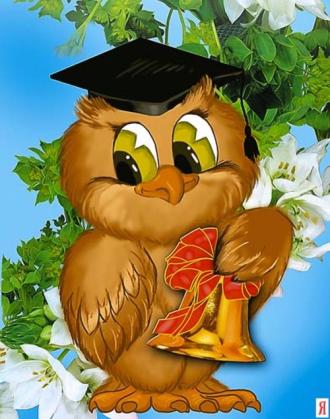 Молодцы!
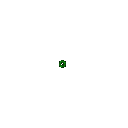